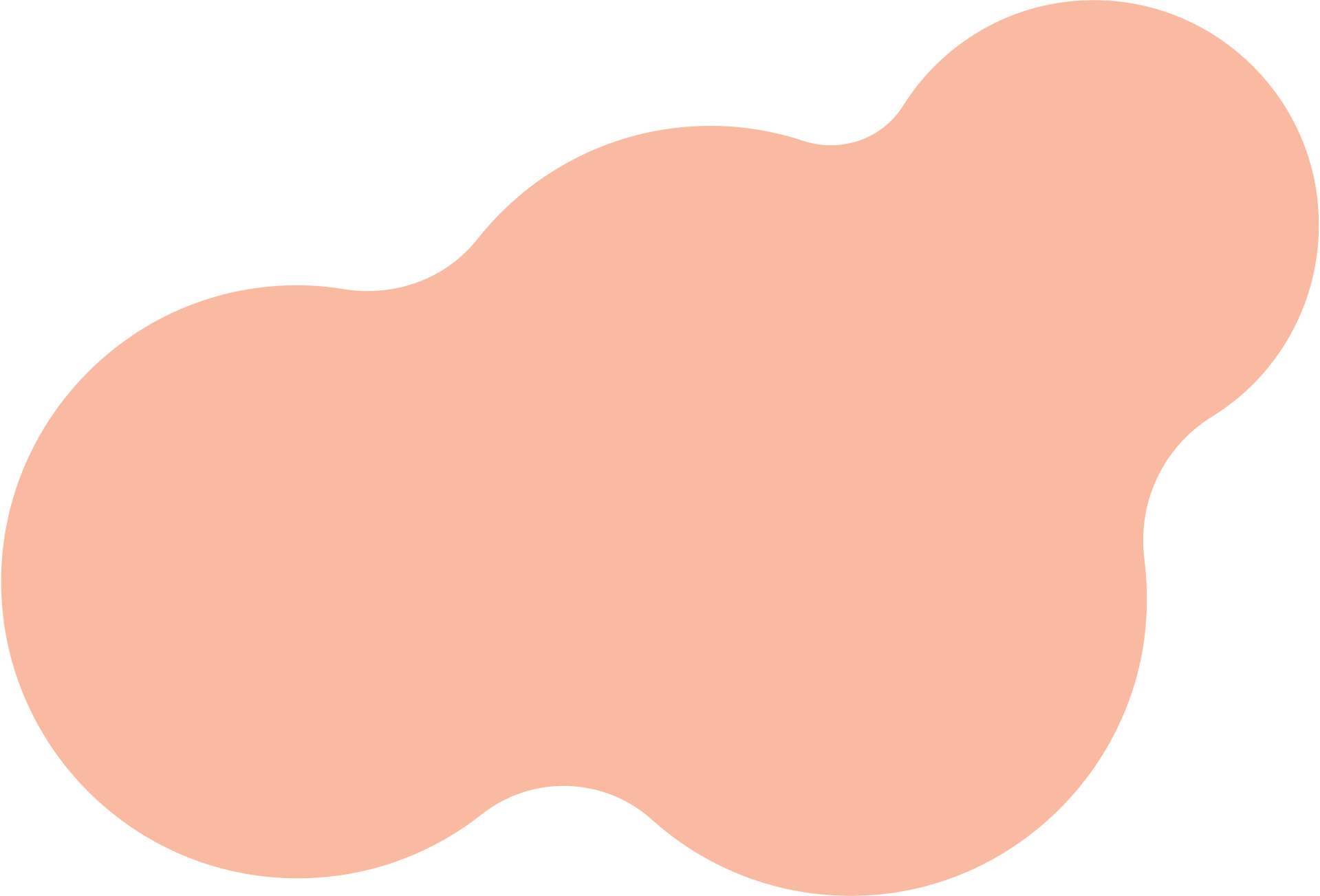 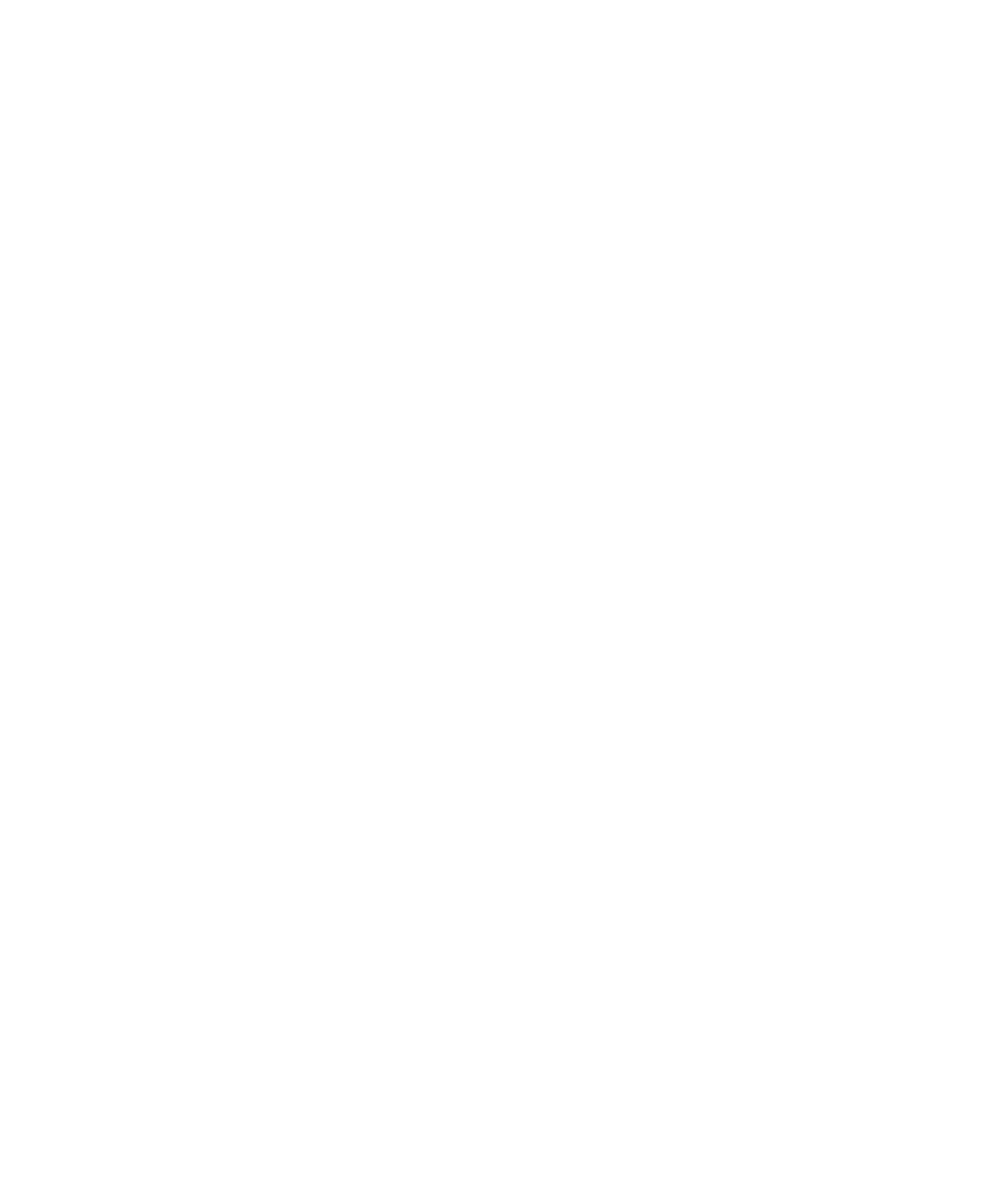 An analysis of 2-way communications
in social media
SOCIAL MEDIA LAB - SAVANAH SALAZAAR
Quick review of
2-way communications
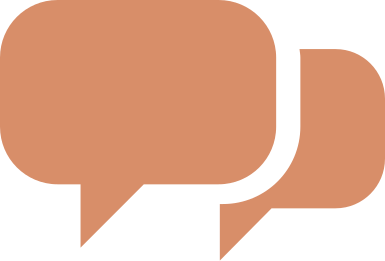 an exchange between the stakeholder and the organization
Two-way communication:
Two-way symmetrical communication:
balance of power or interest so that communications is going back and forth, interests are being expressed on both sides
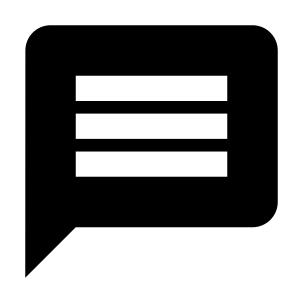 Background
Origins of the project
Conducted in 2014
- The researchers participated in Generally Accepted Practices Research Project (GAP) through the funding of CPRS

Through their attendance in GAP, they found the following:
Social media is a core and growing part of PR practitioners' practice
Measurement and evaluation of this continues to be challenging for PR practitioners 
The senior decision makers are both happy to have social media and are afraid of the lack of control
Research project done by:
Dr. Amy Thurlow

Dr. Alla Kushniryk

Alyssa Simon
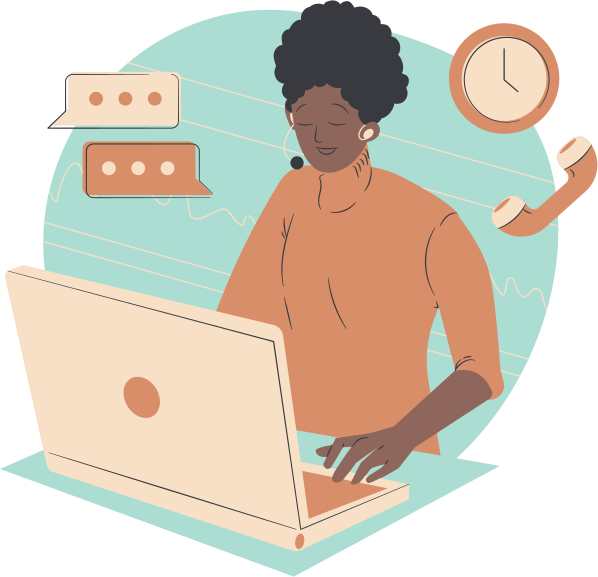 Areas of Concern
CONTROL AND MEASUREMENTS IN SOCIAL MEDIA
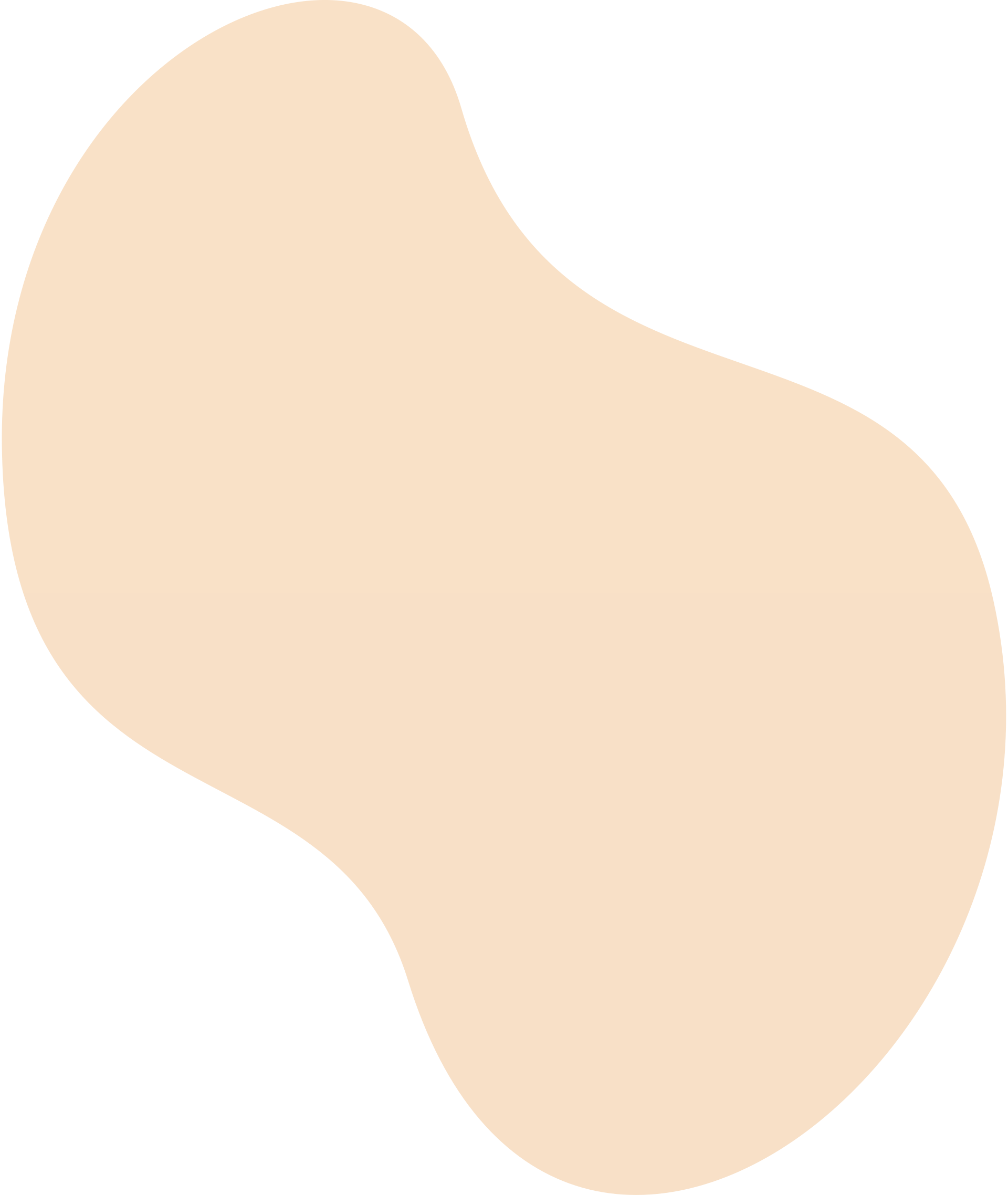 Should an organization have a social media policy to gain control or a social media strategy to integrate social media into the organization?

How does one measure and evaluate social media?
53%
62%
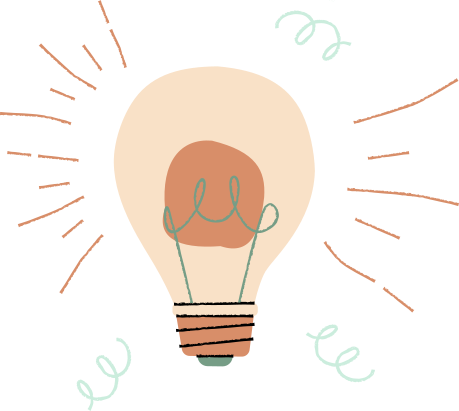 OF RESPONDENTS HAVE A SOCIAL MEDIA STRATEGY
OF RESPONDENTS HAVE A FORMAL WRITTEN SOCIAL MEDIA POLICY
35%
24%
OF RESPONDENTS HAVE A PLAN TO IMPLEMENT A STRATEGY
OF RESPONDENTS HAVE A WRITTEN INFORMAL SOCIAL MEDIA POLICY
8%
14%
OF RESPONDENTS NO PLANS TO HAVE A SOCIAL MEDIA STRATEGY AT ALL
OF RESPONDENTS NO SOCIAL MEDIA POLICY
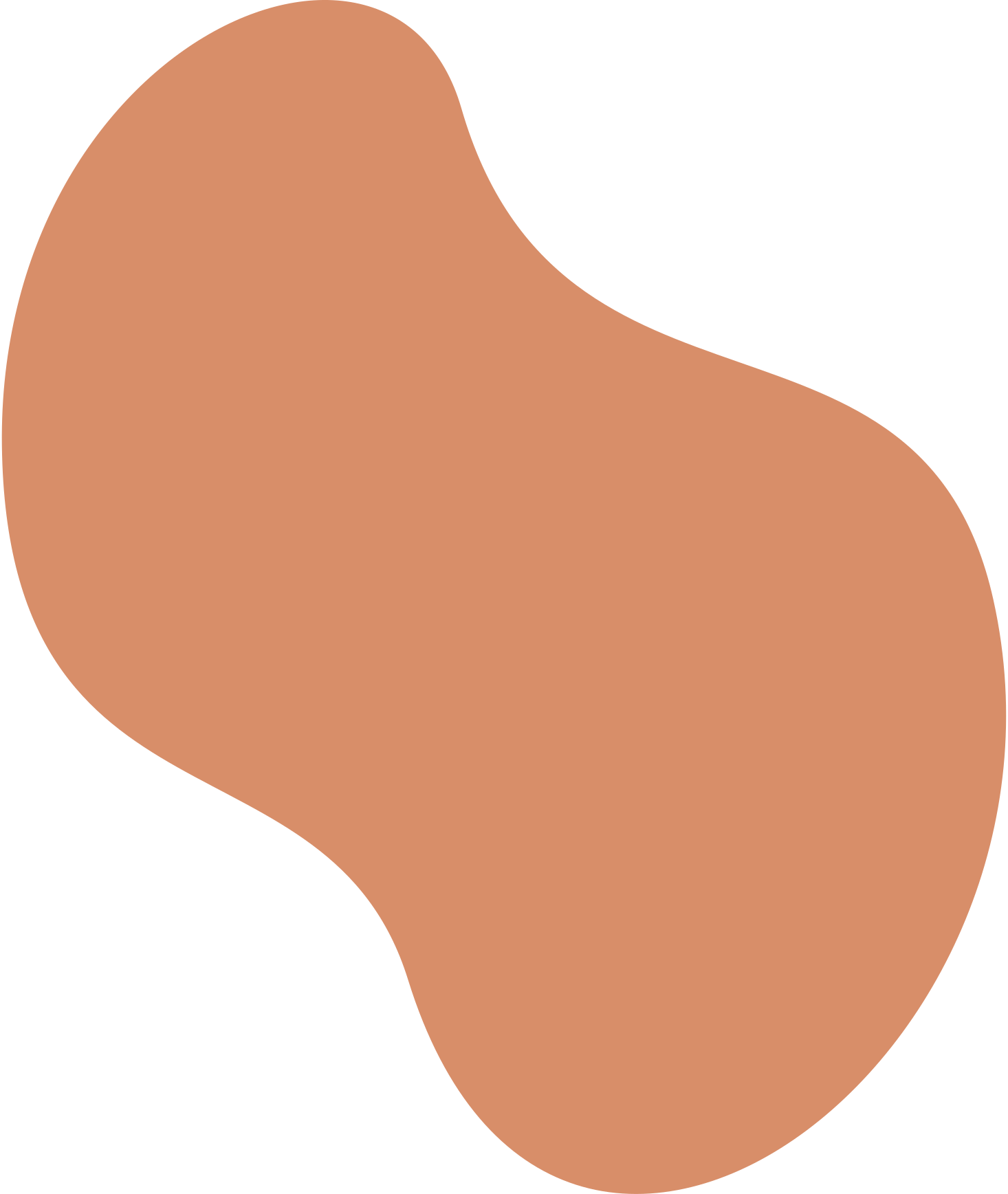 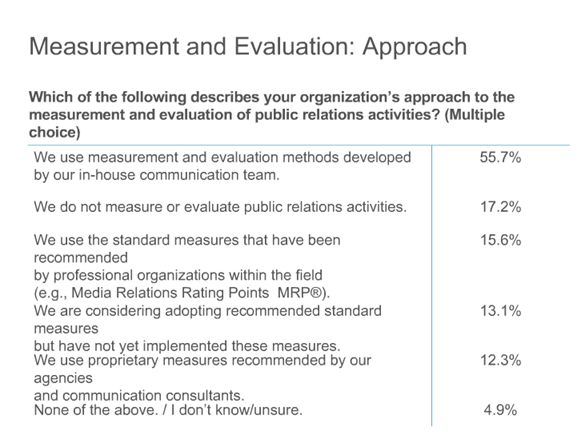 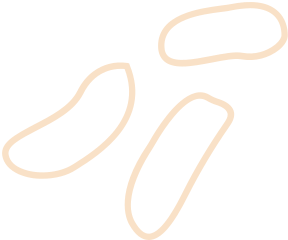 THE MAJORITY 
OF PRACTITIONERS ARE 
NOT USING 
A 
STANDARDIZED METHOD 
OF
  EVALUATION
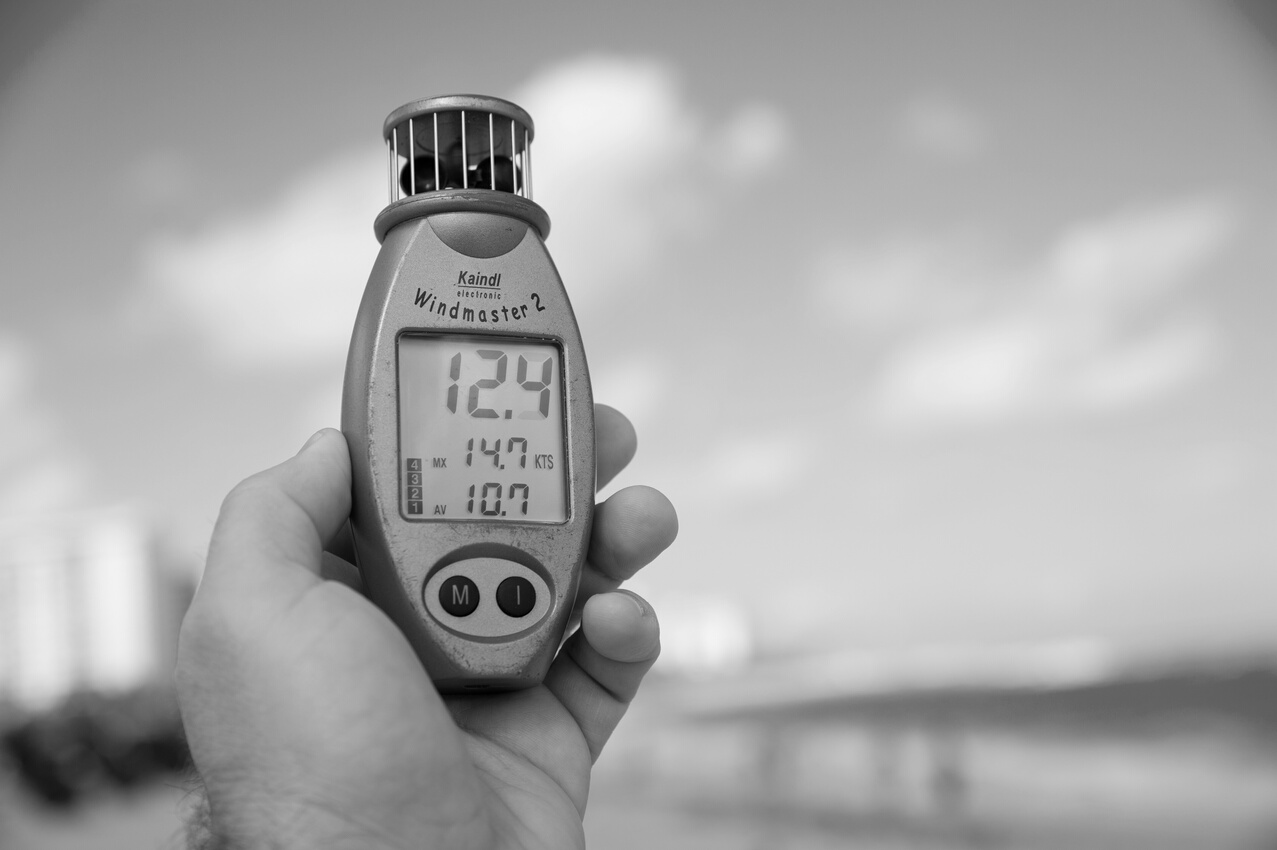 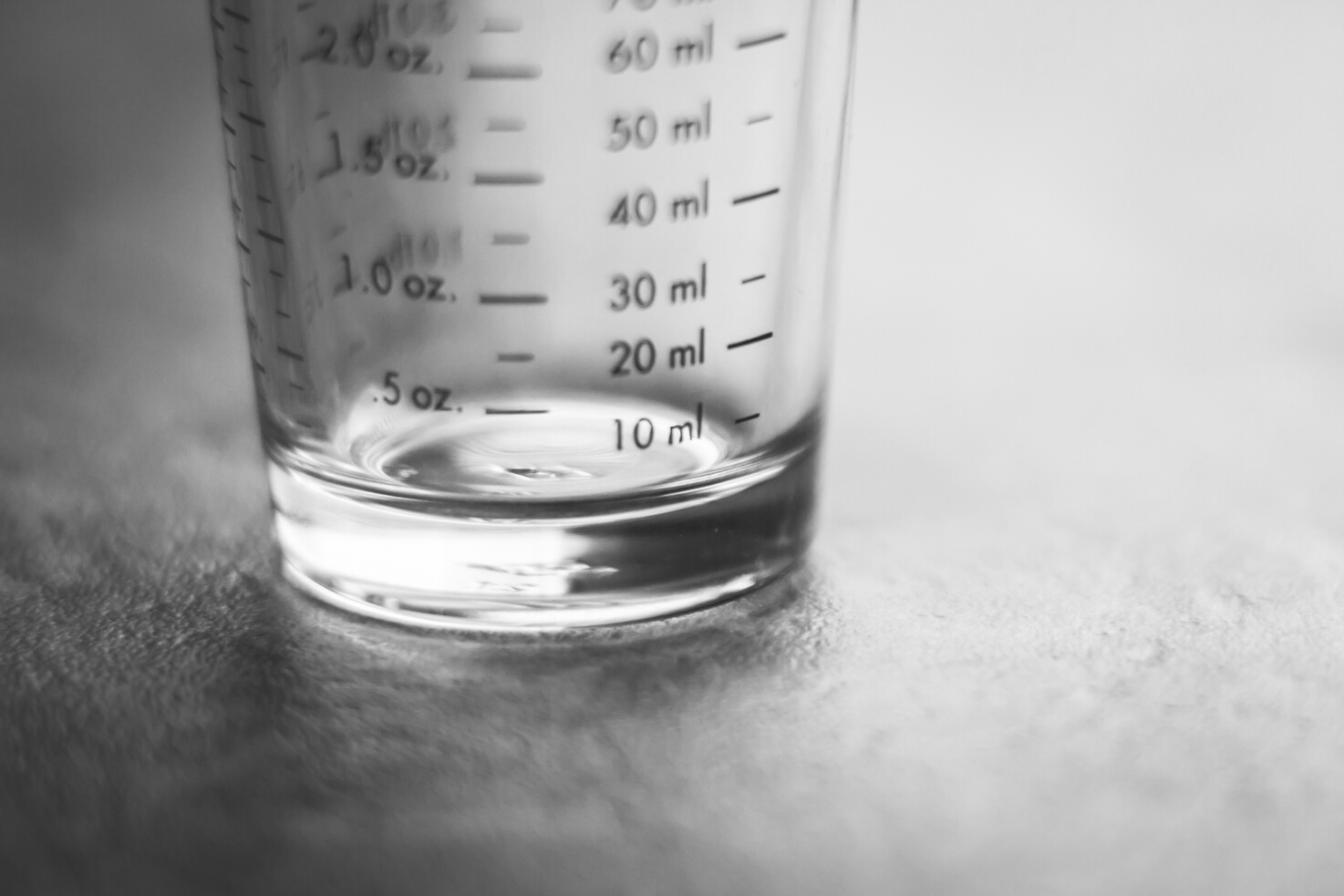 MEASUREMENT TOOLS
Social Media tools are used to measure the majority of public relations initiatives

Social Media tools used:
Likes, retweets, friends, website traffic, network size and followers
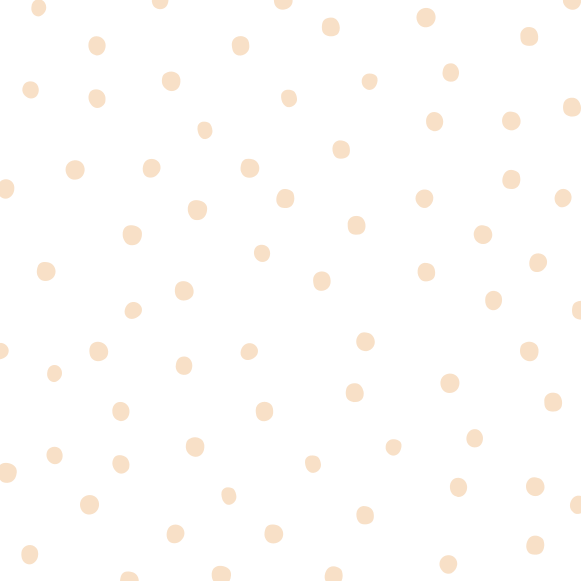 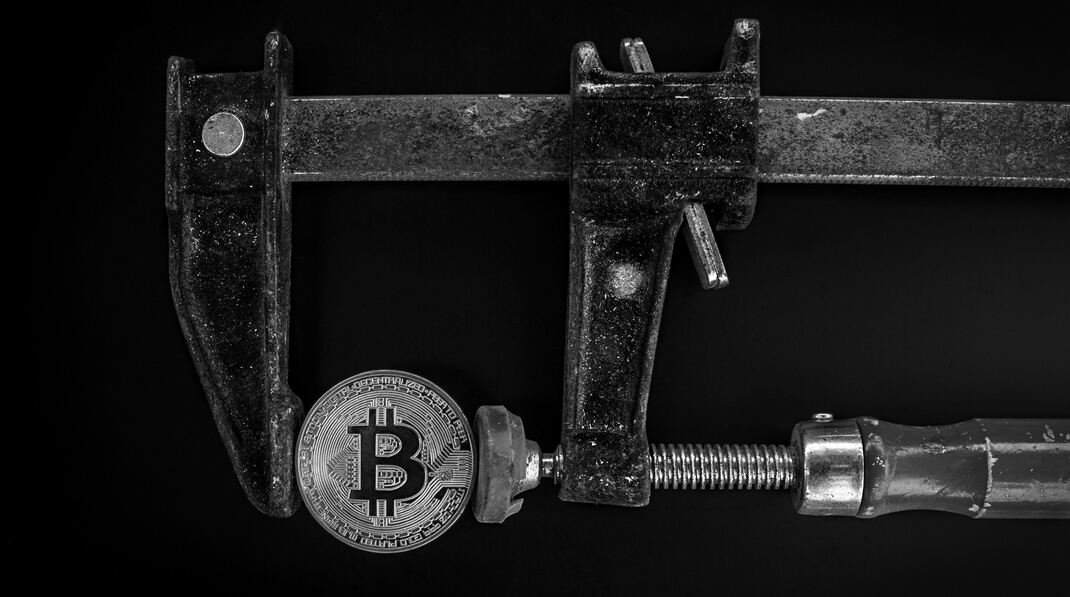 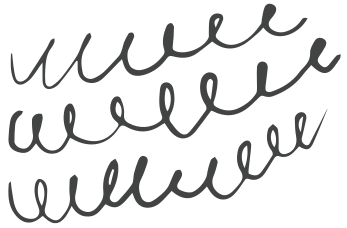 The Challenges
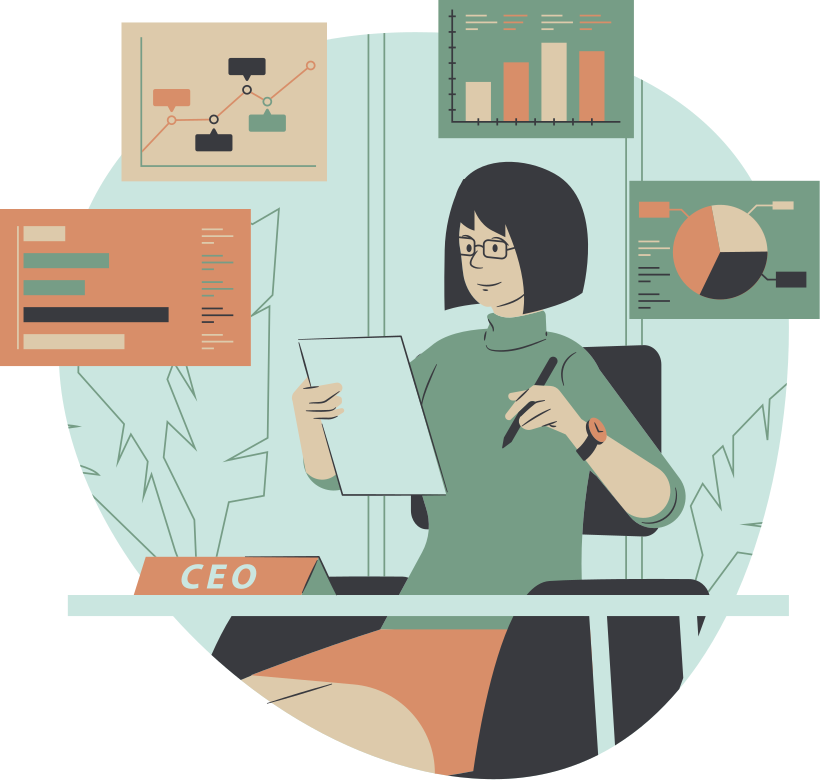 Through a literature review, they found that the challenge facing many companies is that although they recognize the need to be active on social media, they do not truly understand how to do it effectively, what performance indicators they should be measuring and how they should measure them.
 
Social media is key to the development and maintenance of two-way communication with stakeholders. There is very little research to understand measuring two-way communication via social media channels.
The Goal
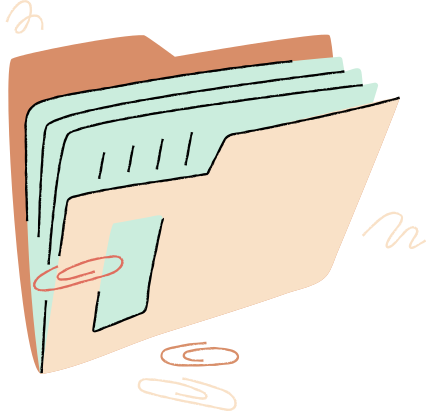 Build a model that could be used as a metric of measurement for social media activities
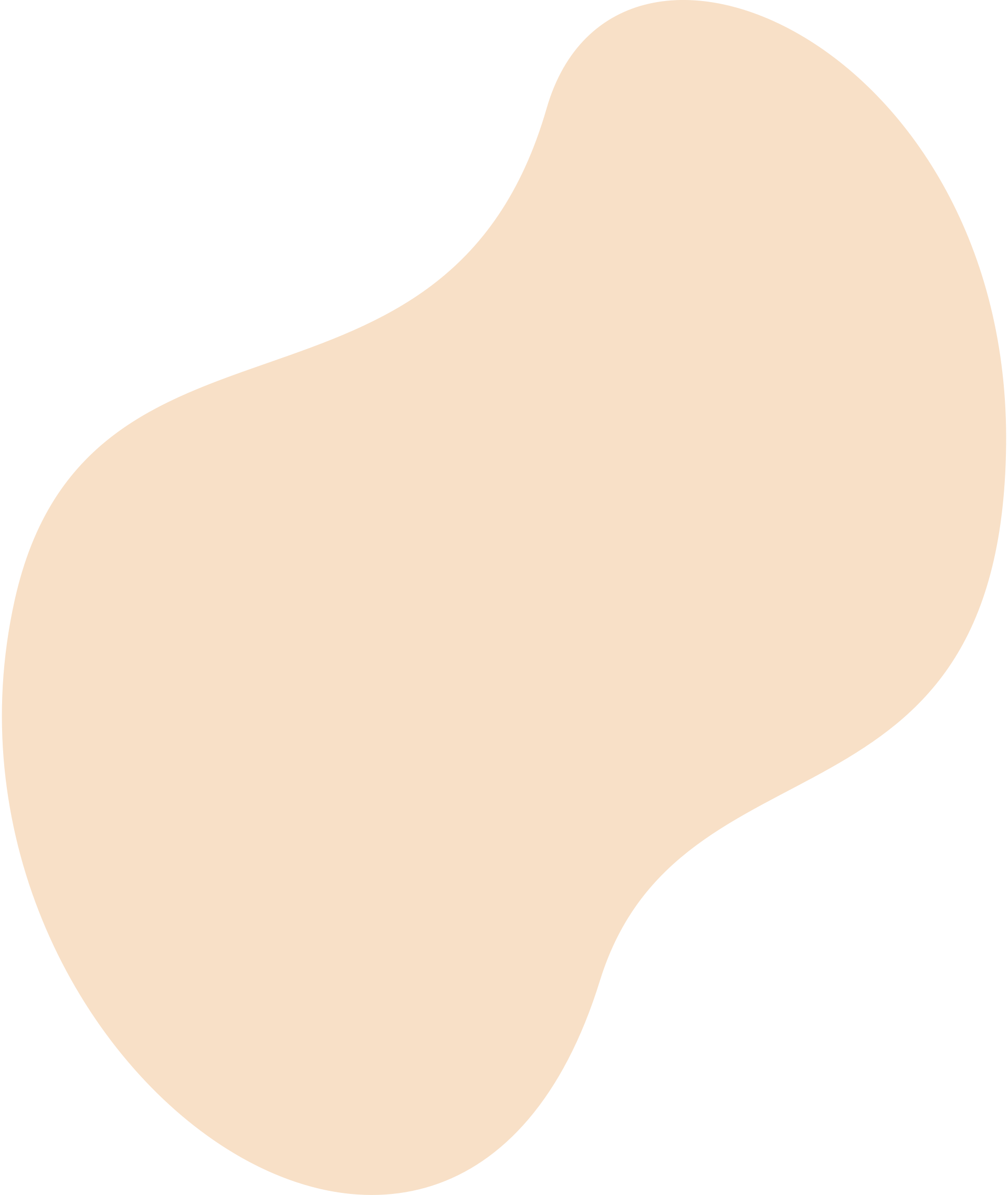 Proposal to the communications and
public relations foundation
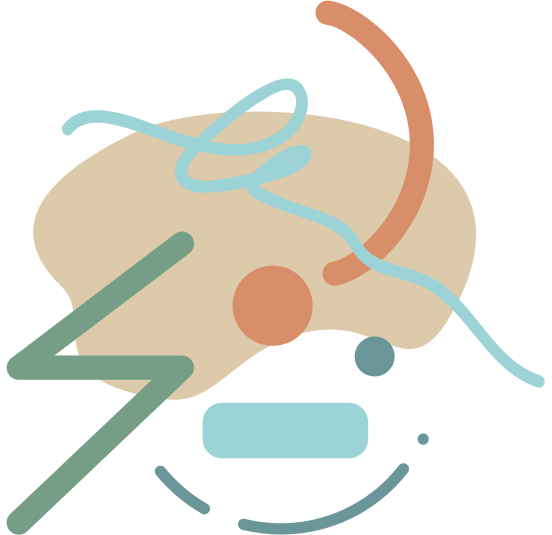 Identify 2-way symmetrical communication, measure interactive communications with stakeholders and the nature of meaningful relationships online.
Use visual mapping and Grunig's Excellence Theory translated to social media
Visual mapping of two-way communication in social media will allow PR practitioners to better integrate and measure the impact of two-way communication.
Excellence Theory states that the key to excellent PR is that it has to be a management function, has to be involved in strategic communications and has to be part of the dominant coalition, based on managerial decision making and not technical. As well, they need to have a two-way symmetrical model of public relations.

What would Excellent social media look like?
How do we measure excellent social media?
They decided to create a visual mapping toolkit:
 Qualitative (interviews) and Quantitative (network analyzers) approaches
Triangulation of data (in excel spreadsheet)
 Visualizations (visual maps)
 Network analysis
Textual analysis of key terms (from the networks)
Coding of emergent themes


This project attempted to measure the degree to which their online communication is in fact two-way in nature.
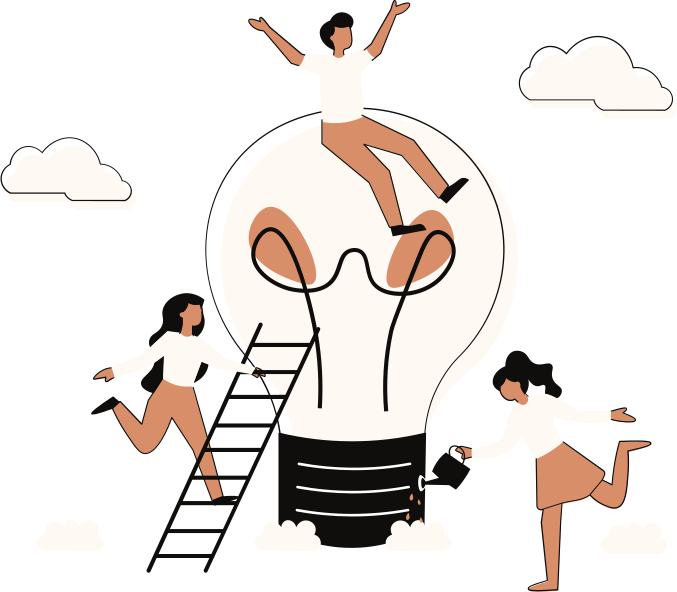 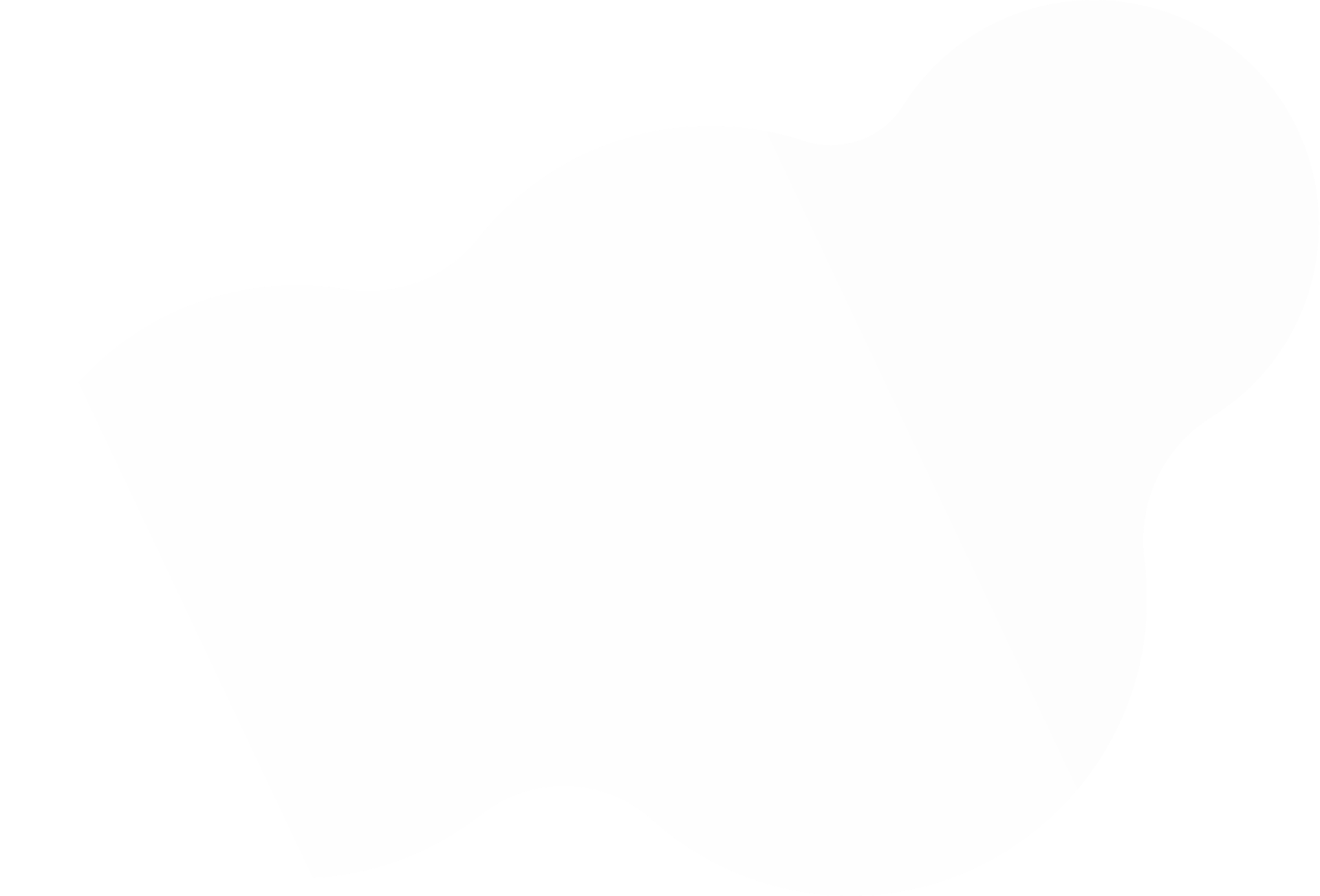 Example of a Visual Maps
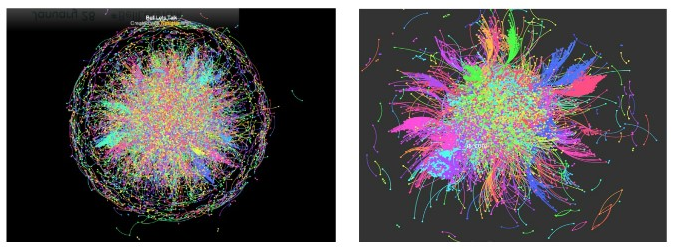 Bell let's talk
It was centralized but the message wasn't really being shared, the meaning was about something very different
Each point of colour is interaction with a member of the data, circles or curves are hubs where the messages have influence and the different colours show different conversations.
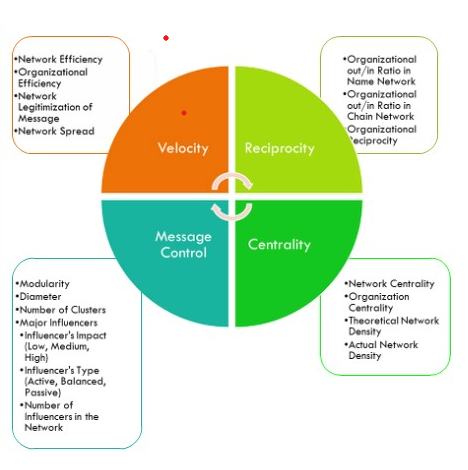 The Visual Mapping Toolkit 
of social media usage
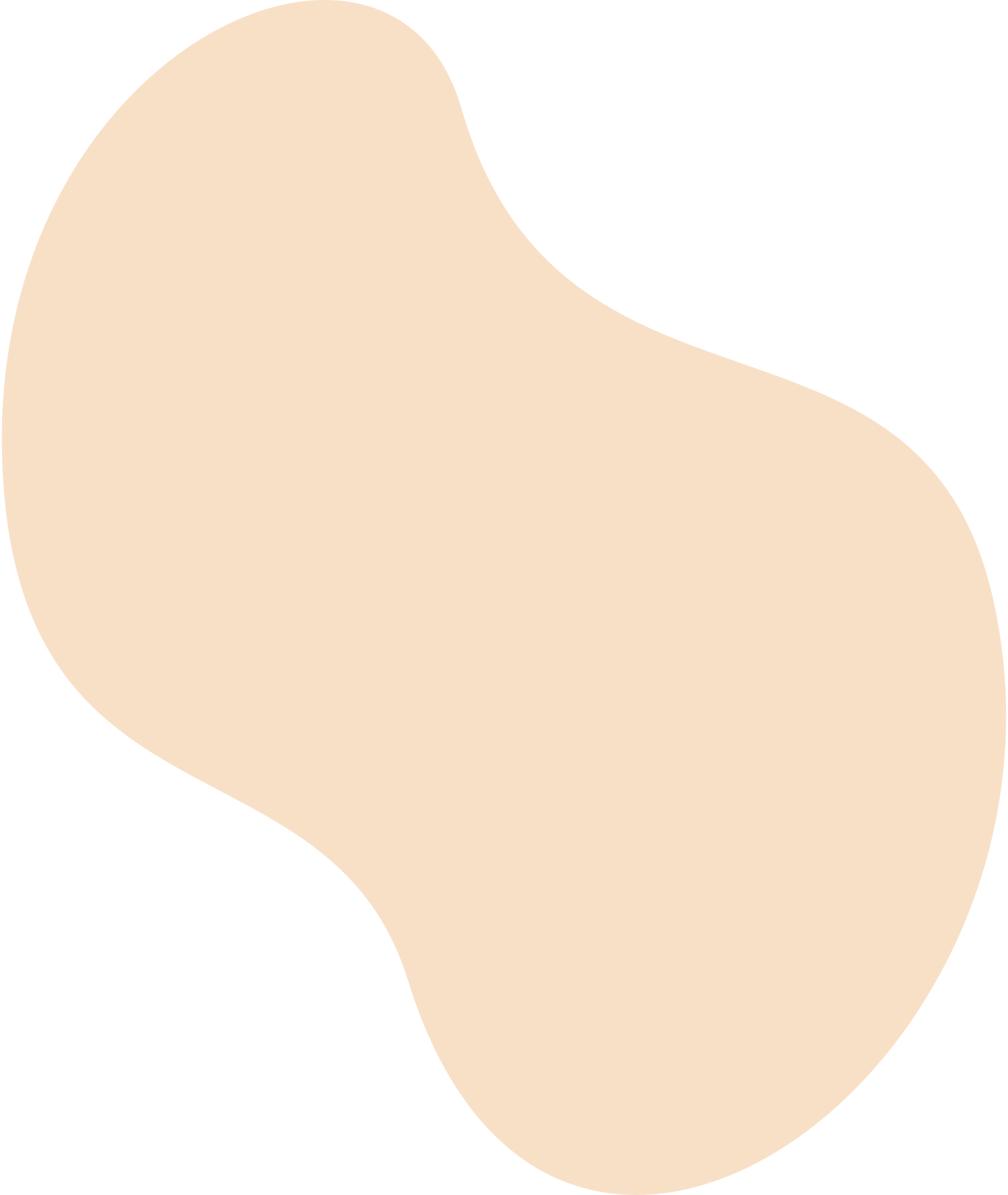 Centrality
Velocity
- It is how centralized or decentralized the organizational network is. Excellence is achieved by having a balanced centrality.
- It is how quickly the message spreads and resonates with the audience.
Message control
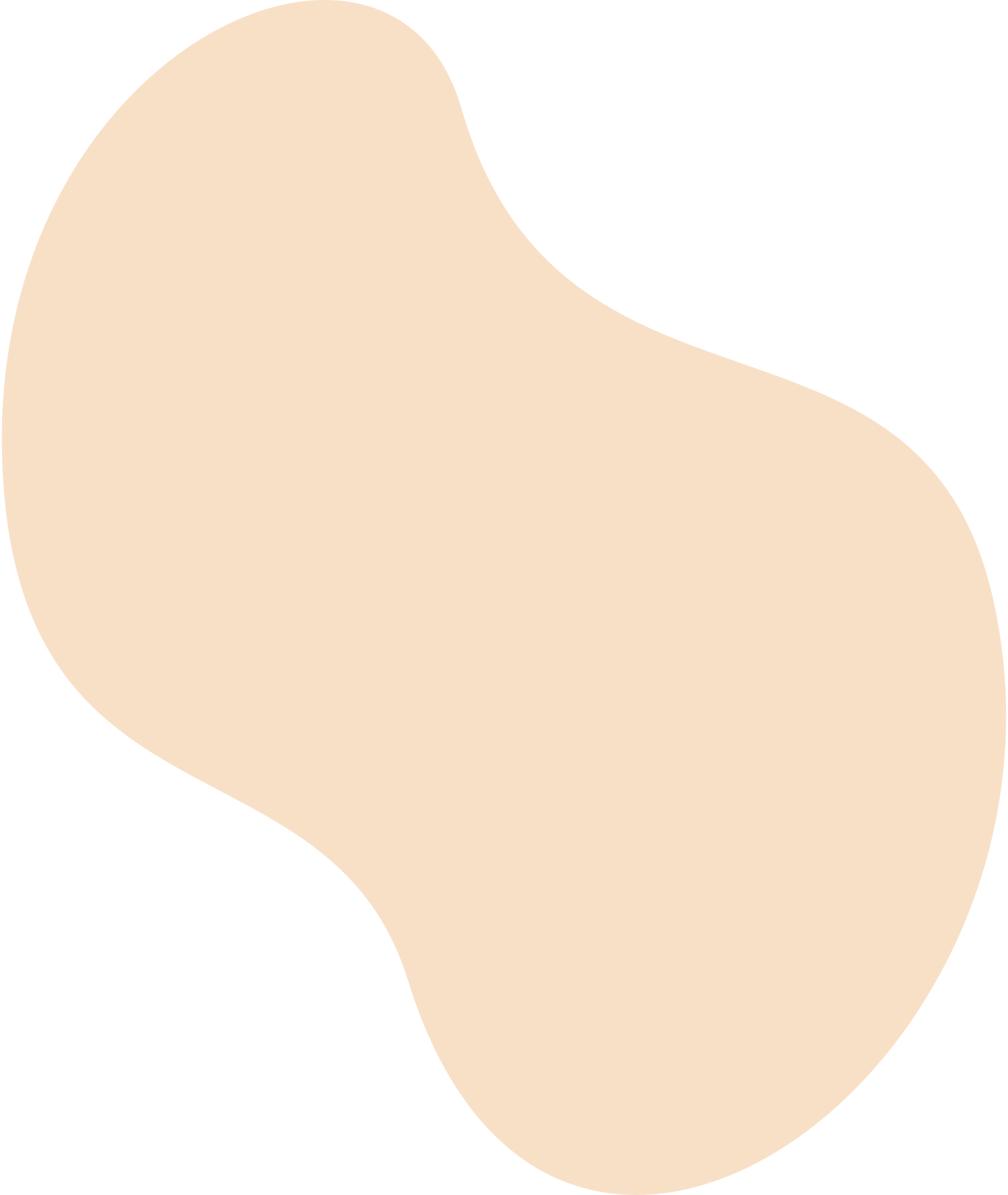 Reciprocity
- It is how well an organization controls information flow within its network.

It is a multidimensional category consisting of:
Modularity 
Diameter
Number of Clusters
Major Influencers (those posting, impact, etc)
- It is how successful an organization is in engaging in conversations with its network members and in initiating conversations among its network members.
The conclusion
The purpose of the study was to investigate the possibilities of visual mapping two-way communication in social media networks. 

Key dimensions established are velocity, reciprocity, centrality and message control.

WHAT'S NEXT: Coming up with a measurement for the dimensions, and make it more accessible to practitioners
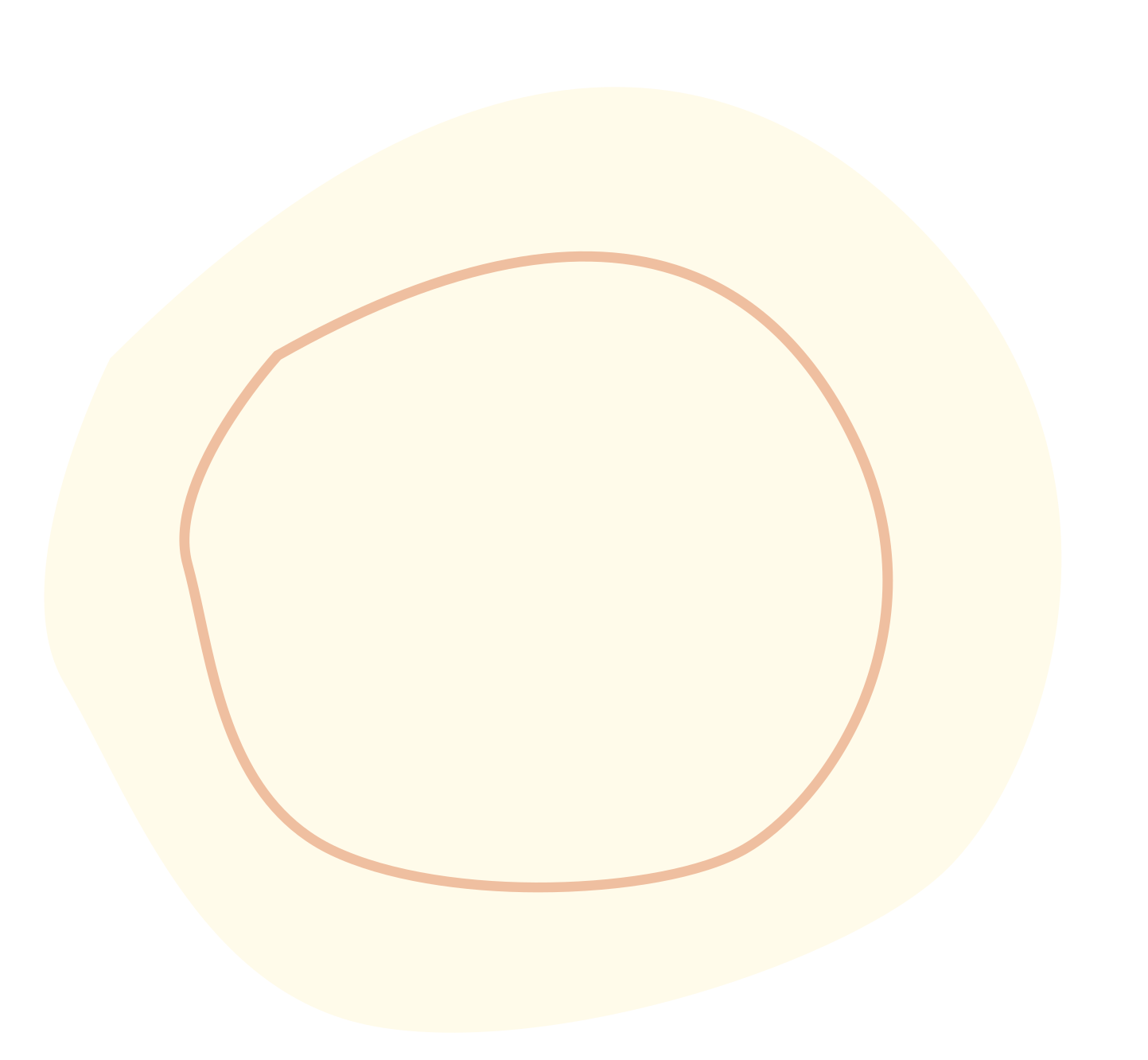